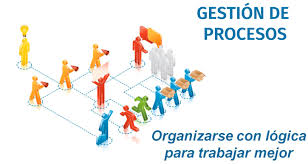 Elaborado por:  Elizabeth Carrión M.
MODELO GESTIÓN POR PROCESOS
01
DEFINICIONES
02
BENEFICIOS DEL MODELO DE GESTIÓN POR PROCESOS Y EXPERIENCIAS EN OTRAS INSTITUCIONES ECUATORIANAS
03
JERARQUÍA Y CLASIFICACIÓN DE LOS PROCESOS
04
FASES DEL  MODELO DE GESTIÓN POR PROCESOS
Elaborado por: Ing. Elizabeth Carrión, Msc.
TAREA
PROCEDIMIENTO
ACTIVIDAD
PROCESO
Conjunto de actividades repetitivas y sistemáticas interrelacionadas que reciben insumos agregan valor y generan resultados.
Conjunto de tareas repetitivas y sistemáticas que entregan un resultado.
Pequeña acción que tiene tiempo limitado.
Documento en el que se describe paso a paso las actividades del proceso.
SISTEMA DE GESTIÓN
PROCESO CLAVE
ESTRATEGIA
Conjunto de responsabilidades, procesos, procedimientos y recursos para cumplir una política de calidad.
Es aquel que es crítico para el éxito de la organización y para cumplir la estrategia.
Plan general para el despliegue de
recursos a fin de establecer una posición favorable.
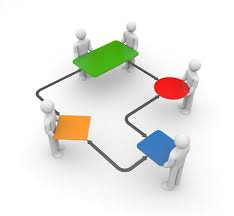 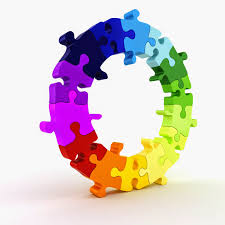 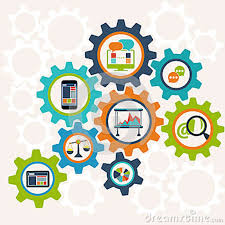 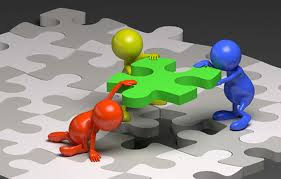 SATISFACER REQUERIMIENTOS
DE USUARIOS INTERNOS Y EXTERNOS
PRINCIPIOS DE GESTIÓN DE LA CALIDAD
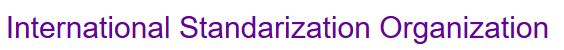 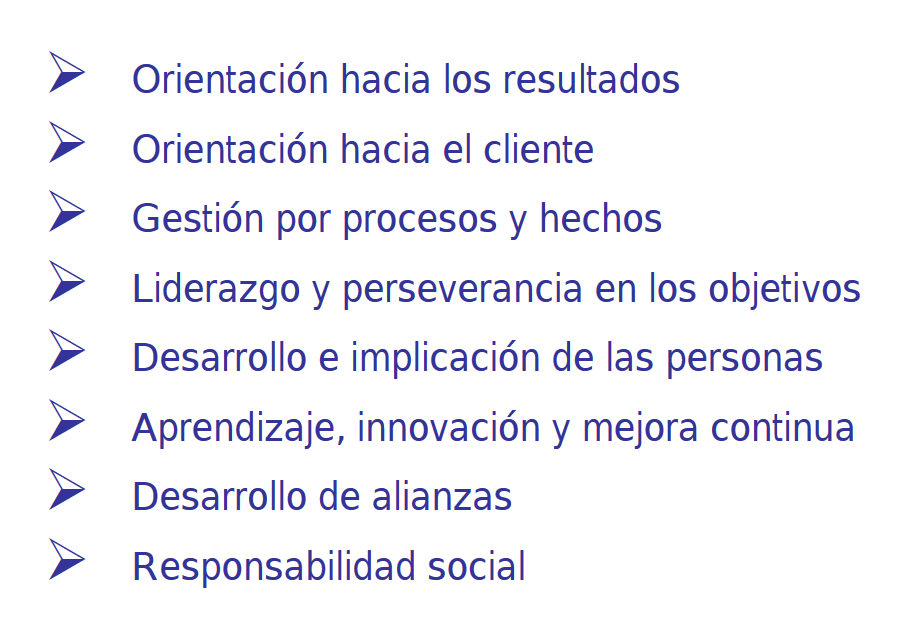 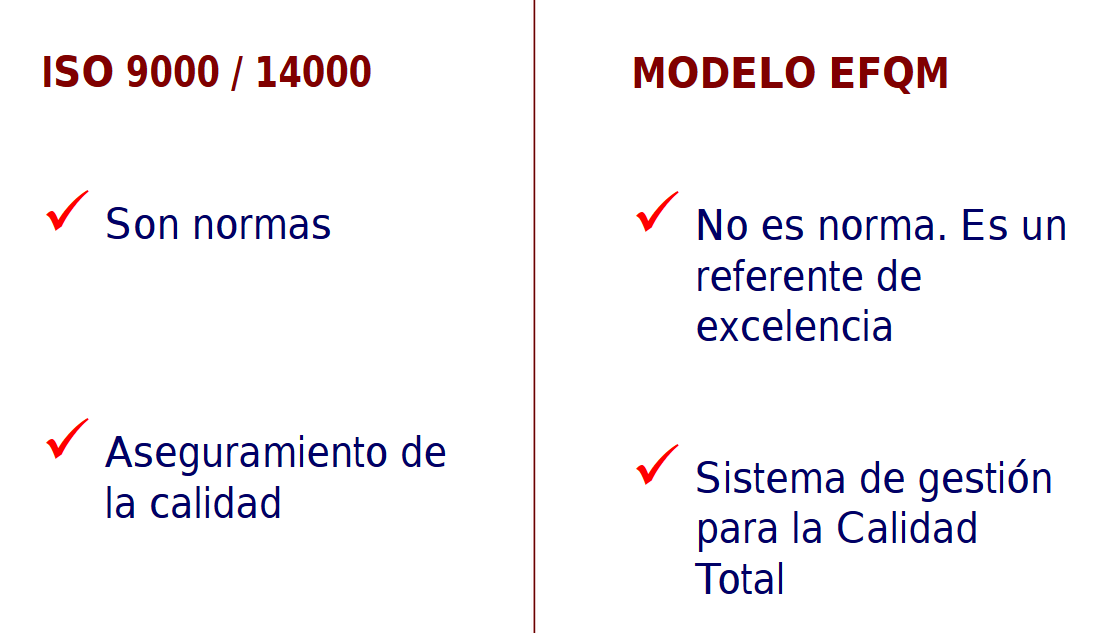 European Foundation Quality Management
EXPERIENCIA EN OTRAS INSTITUCIONES
Certificación 
Internacional 
ISO 9001:2015
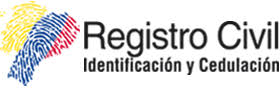 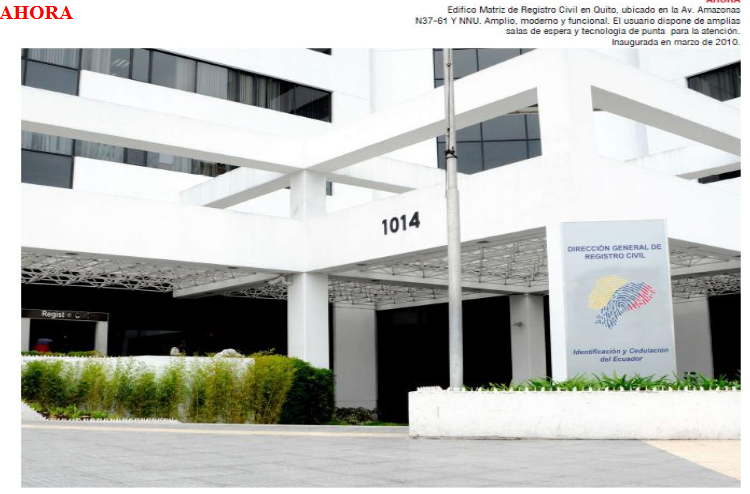 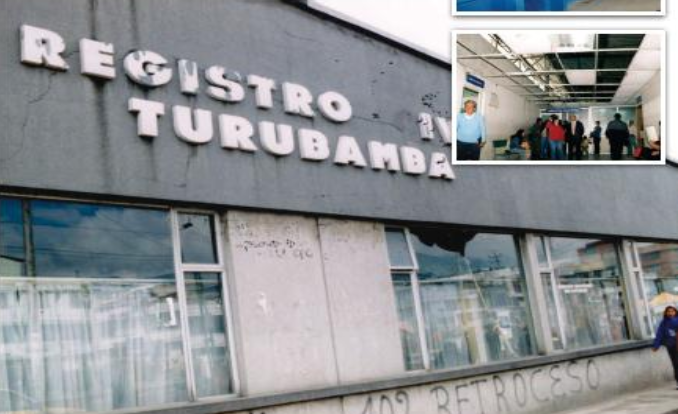 Estándar internacional que regula los sistemas de gestión de calidad en  una organización para evidenciar que se entregan productos o servicios de alta calidad en un proceso de mejora continua.
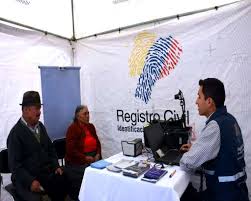 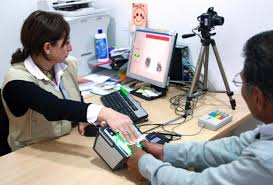 RESULTADOS ALCANZADOS
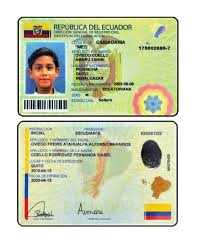 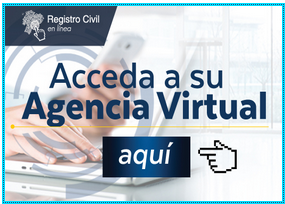 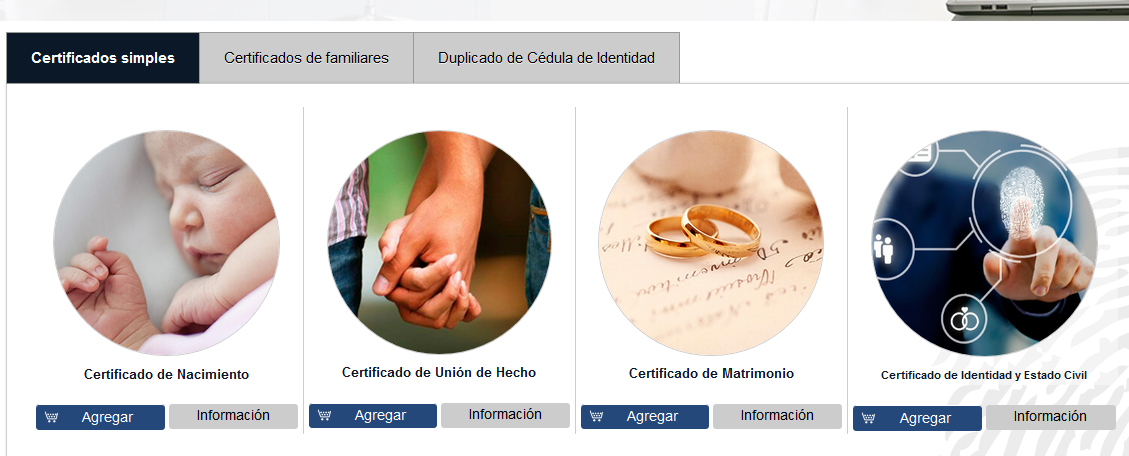 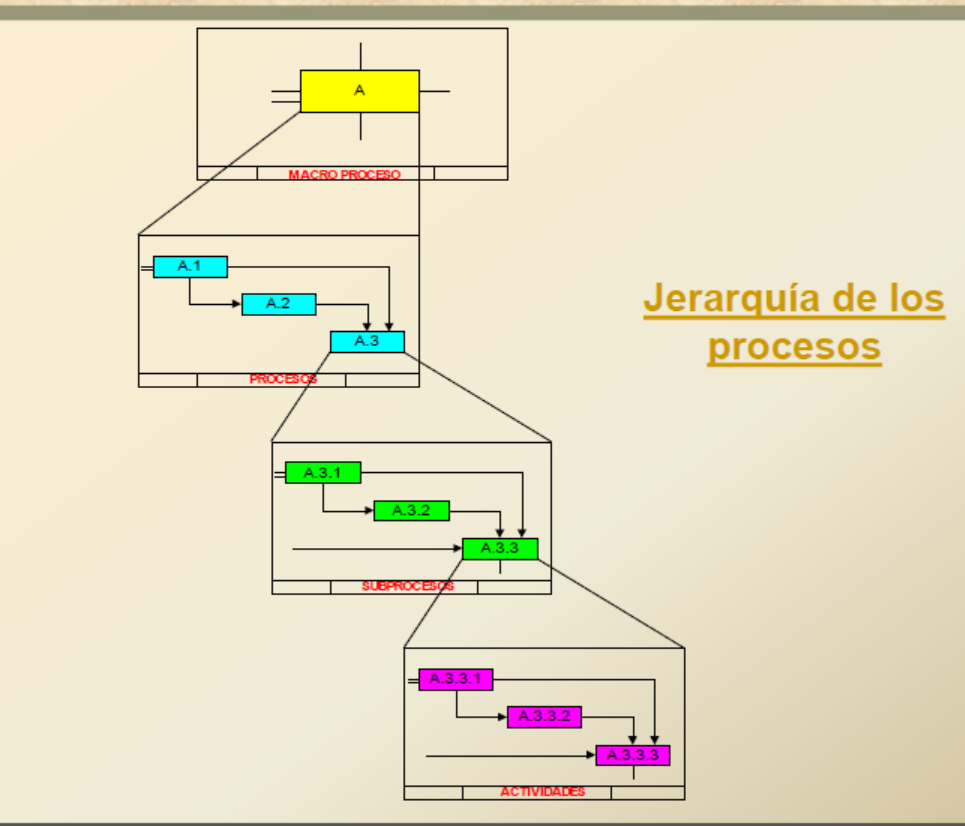 CLASIFICACIÓN DE PROCESOS
Se llama también: gobernadores, estratégicos, de dirección, de regulación, visionales o de gerenciamento. 
Responsables de emitir  políticas, directrices y planes estratégicos.
PROCESOS GOBERNANTES
Se llaman también: específicos, principals, productivos, de línea, de operación, de producción, primaries, claves o sustantivos. 
Permiten generar los productos y servicios que responde a la mision y objetivos estratégicos de la institución.
PROCESOS INSTITUCIONALES
Se llaman también: habilitantes de asesoría o habilitantes de apoyo,  sustento, de soporte o administrativos. 
Brindan productos de asesoría y apoyo logístico para generar los productos institucionales.
PROCESOS DE APOYO
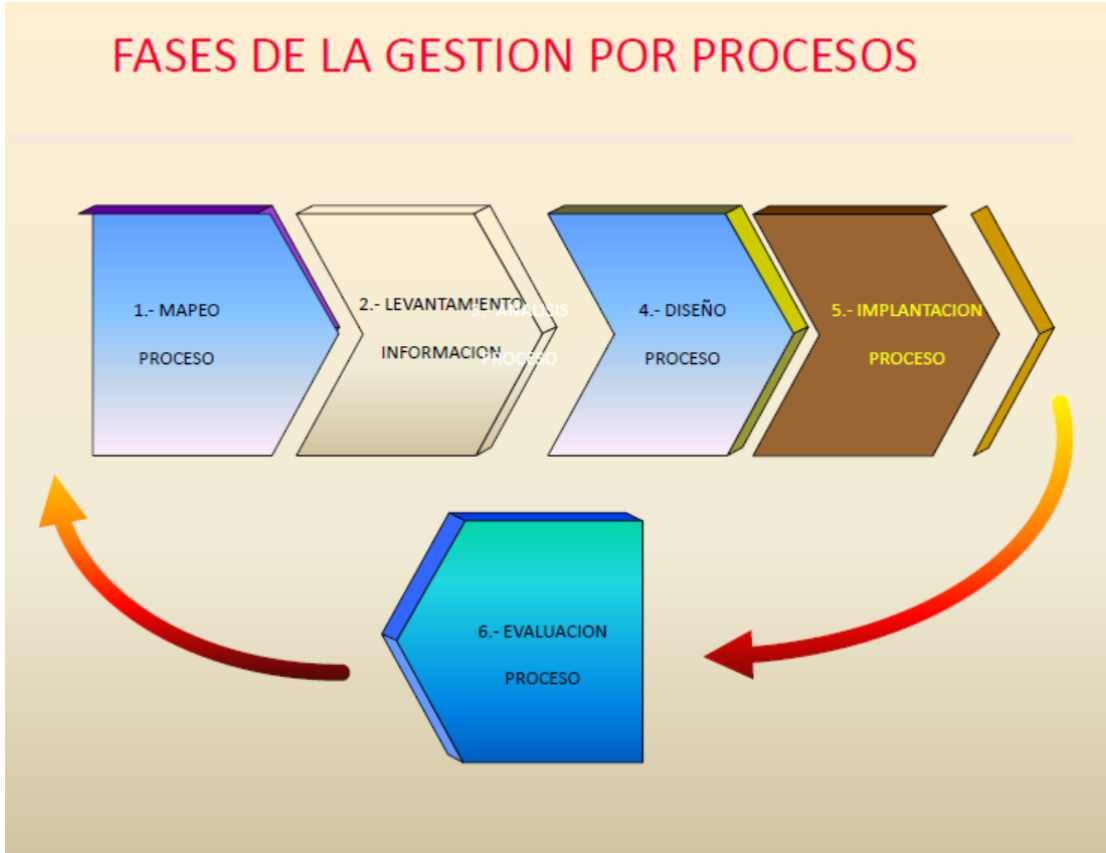 MEDIR A TRAVÉS DE INDICADORES
EJEMPLO: MAPA DE PROCESOS
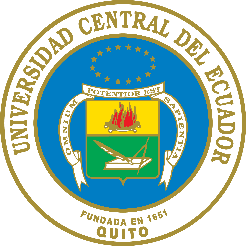 PROCESOS GOBERNANTES
PROCESOS SUSTANTIVOS O  INSTITUCIONALES
B. PLANIFICACIÓN  DEL TALENTO HUMANO
Informe de planificación Y desarrollo del talento humano
Necesidad de restructurar el TTHH
C.  GESTIÓN DE CLASIFICACIÓN DE PUESTOS DEL SERVICIO PÚBLICO
Políticas, descripción, clasificación y valoración de puestos modificado
Requerimiento de creación y revalorización del puesto
D.  GESTIÓN RECLUTAMIENTO  Y SELECCIÓN  DE PERSONAL DEL TALENTO HUMANO
Requerimiento de talento humano competente
Talento humano pertinente  y legalmente vinculado a la UCE
Detección de necesidades de capacitación
Talento humano capacitado y actualizado
E.  GESTIÓN DE FORMACIÓN, CAPACITACIÓN, DESARROLLO PROFESIONAL DEL PERSONAL
Reporte de nivel de cumplimiento y desempeño del talento humano de acuerdo con el PAPP
F.  GESTIÓN DE EVALUACIÓN DEL DESEMPEÑO DEL PERSONAL ADMINISTRATIVO
Medir y estimular la gestión de los procesos que realiza el Talento Humano
Requerimiento de servicios al personal
G. GESTIÓN DE SERVICIOS AL PERSONAL ACADÉMICO, ADMINISTRATIVO Y DE SERVICIOS
Acto administrativo en calidad de servicio y tiempo de respuesta eficientes
PROCESOS ADJETIVOS O DE APOYO
H. GESTIÓN TECNOLÓGICA
I . GESTIÓN JURIDICA
J. GESTIÓN ARCHIVO
GRACIAS POR  
SU TIEMPO Y ATENCIÓN